Основы поворота
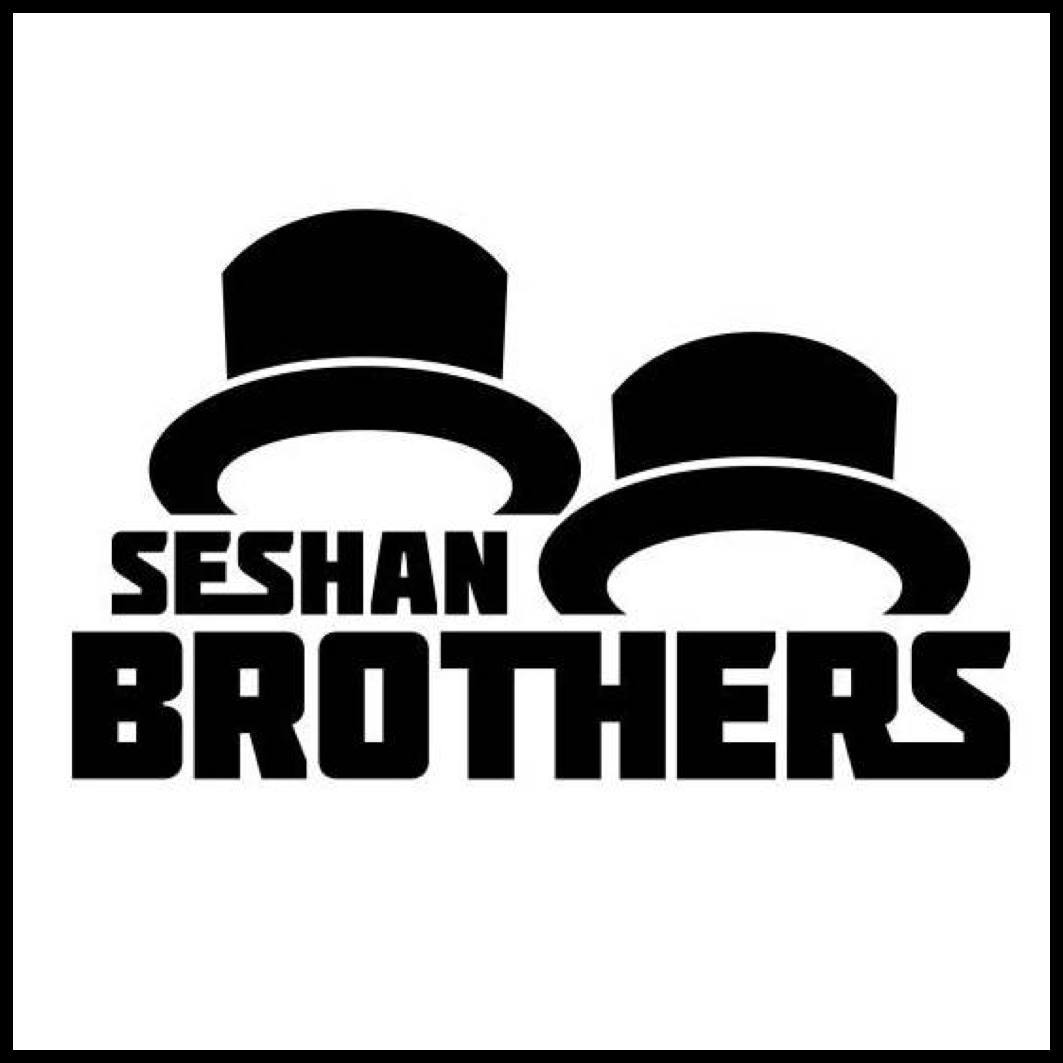 Уроки программирования для новичков
На этом занятии
Изучим поворот робота на желаемые градусы
Изучим разницу между поворотом на месте и одним колесом
Изучим два разных типа поворота
Научимся писать псевдокод
2
Copyright © EV3Lessons.com 2015 (Last edit: 7/07/2016)
Поворот на месте и одним двигателем
180 градусов одним двигателем
Обратите внимание где остановился робот на обоих картинках, после поворота на 180 градусов. 

При повороте на месте, робот перемещается меньше, что делает это метод лучше для небольшого пространства. Поворот на месте быстрее, но менее точный.

Когда вам нужно повернуть, ты решаете какой поворот лучше в данной ситуации!
B
B
B
B
Конечная позиция
Двигается B мотор
C
C
C
C
Стартовая позиция
180 градусов на месте
Стартовая позиция
Конечная позиция
Двигается B и C мотор
3
Copyright © EV3Lessons.com 2015 (Last edit: 7/07/2016)
Как делать поворот на месте/одним колесом
B
B
B
B
C
C
C
C
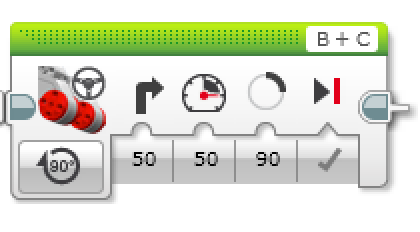 Блок рулевого управления
Менять значение поворота здесь
4
Copyright © EV3Lessons.com 2015 (Last edit: 7/07/2016)
Делаем поворот один колесом на 90 градусов
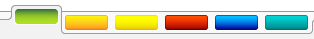 B
B
?
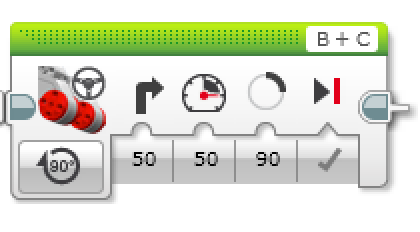 C
C
Запрограммируйте робота на поворот на 90 градусов....Робот повернет реально на 90грудусов, если просто указать дистанцию 90 градусов?
Ответ. НЕТ! Решение на следующей странице
5
Copyright © EV3Lessons.com 2015 (Last edit: 7/07/2016)
Как повернуть робота на 90 градусов?
Ответ: Попробуй использовать port view, чтобы измерить угол поворота, затем используй правильное кол-во градусов
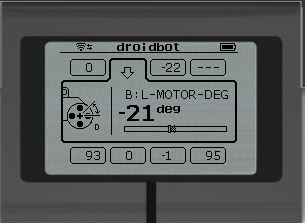 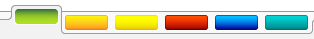 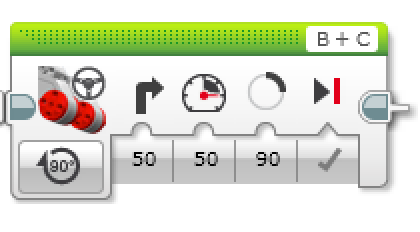 6
Copyright © EV3Lessons.com 2015 (Last edit: 7/07/2016)
Инструкция учителя
Поделите класс на группы
Раздайте копии Рабочего листа Основы поворота
Детали испытания на Слайде 8
Слайд обсуждения 9
Решение испытания на 10 слайде
7
Copyright © EV3Lessons.com 2015 (Last edit: 7/07/2016)
Испытания
B
Испытание 2
Ваш робот – бейсбольный игрок, который должен прибежать ко 2ой базе, развернуться, вернуться назад.
Ехать прямо. Повернуться на 180 градусов и вернуться в изначальную точку.
Испытание 1
Ваш робот – бейсбольный игрок, который должен пробежать все базы и вернуться домой.
Можете ли вы запрограммировать вашего робота двигаться вперед и потом повернуться налево?
Используйте квадратную коробку или скотч/изоленту
B
C
C
Вторая база
Стартовая, финишная позиция
Первая База
8
Copyright © EV3Lessons.com 2015 (Last edit: 7/07/2016)
План обсуждения
Вы пробовали поворот на месте/одним колесом? Что вы обнаружили?
Поворот был хорош для Испытания 1 , но не для Испытания 2, если бы мы использовали поворот одним двигателем, мы были бы дальше от базы.
В каких ситуациях одно лучше другого?
Повороты на месте лучше подходят для в ситуациях с ограниченным пространством и вы остаетесь ближе к изначальной позиции.
Что такое ПСЕВДОКОД? Почему программисты его используют? (псевдокод из рабочего листа)
Псевдокод позволяет программистам записать код на английском/русском перед написанием на языке программирования. Он позволяет спланировать и обдумать код перед написанием. Он позволяет поделиться идеями с другими на общем языке.
9
Copyright © EV3Lessons.com 2015 (Last edit: 7/07/2016)
Решение испытаний
B
Испытание 1
Вы возможно использовали комбинацию: рулевое управление – движение вперед и поворот одним двигателем, чтобы обойти квадрат.
Испытание 2
Вы возможно использовали повороты на месте, потому что он лучше подходят для ситуаций, где нужно остаться ближе к изначальной точке!
B
C
C
Вторая база
Start and End position
Первая база
10
Copyright © EV3Lessons.com 2015 (Last edit: 7/07/2016)
Благодарность
Авторы: Sanjay and Arvind Seshan
Больше уроков на сайте: www.ev3lessons.com
Перевод осуществил: Абай Владимир, abayvladimir@hotmail.com
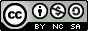 This work is licensed under a Creative Commons Attribution-NonCommercial-ShareAlike 4.0 International License.
Copyright © EV3Lessons.com 2015 (Last edit: 7/07/2016)